«Предупреждение вовлечения подростков в неформальные группы деструктивной направленности»
НМО - неформальные молодежные группы
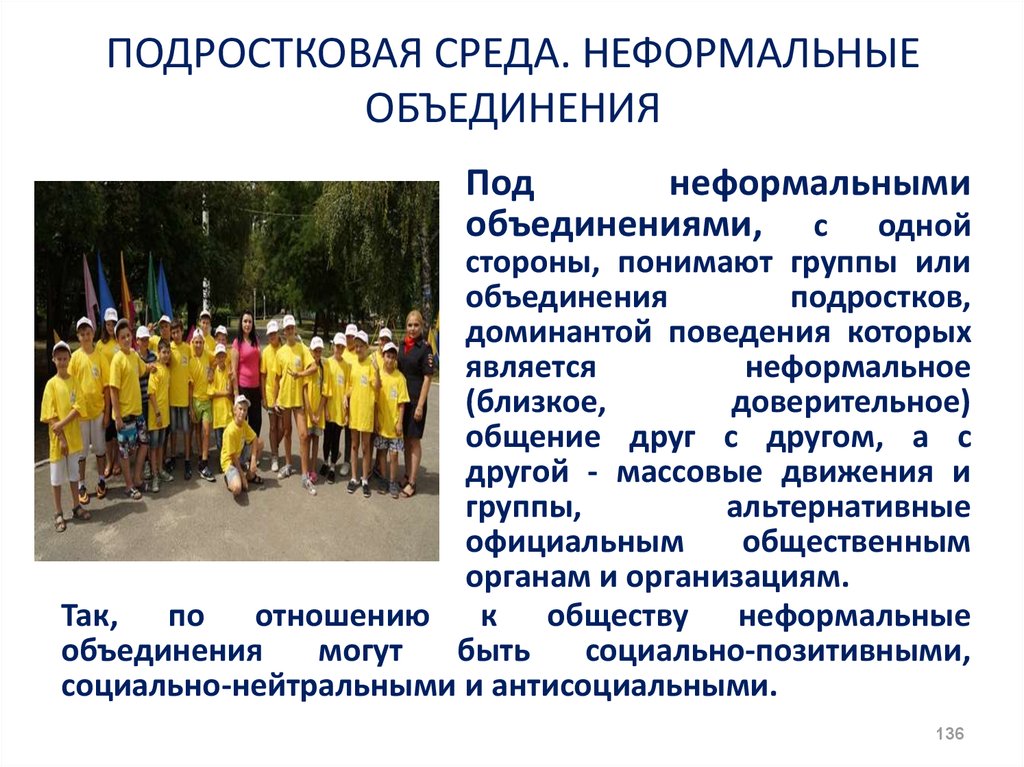 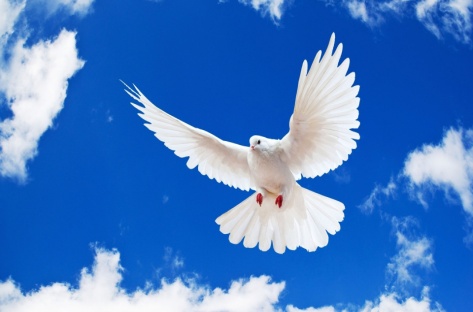